Modulo 6
Collaborare per il successo
Obiettivi di apprendimento del Modulo 6
Completando il Modulo 6, gli student acquisiranno una comprensione approfondita dei benefici del lavoro con gli altri e delle ragioni per cui la promozione di una cultura della collaborazione è fondamentale per il successo del vostro Centro del Gusto.
Obiettivi di apprendimento del Modulo 6
Questo modulo è composto da due sezioni chiave:
Collaborare con gli altri: la chiave per costruire un Centro del Gusto sostenibile
Promuovere una cultura della collaborazione nel vostro Centro del Gusto
1. Collaborare con altri - Perché?
Conosciamo il detto: un problema condiviso è un problema dimezzato. 
Le ricerche dimostrano che discutere dei problemi con persone che si trovano in situazioni simili riduce i livelli di stress.
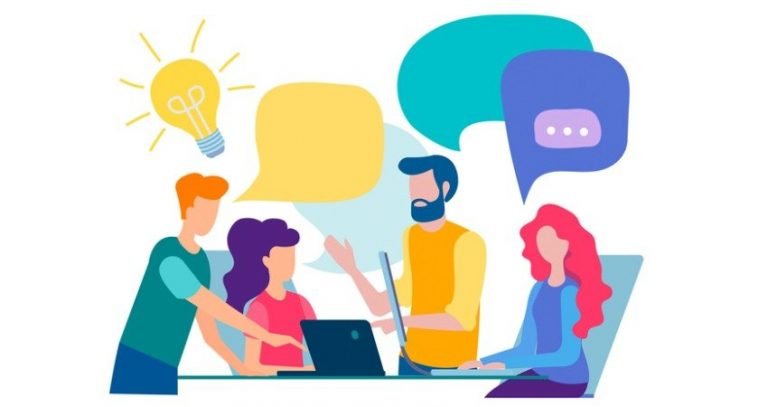 https://kissflow.com/digital-workplace/collaboration/what-is-collaboration/
1. Collaborare con altri - Perché?
I problemi non sembrano così opprimenti quando se ne parla, e due o più persone hanno più probabilità di trovare una soluzione rispetto a una sola.
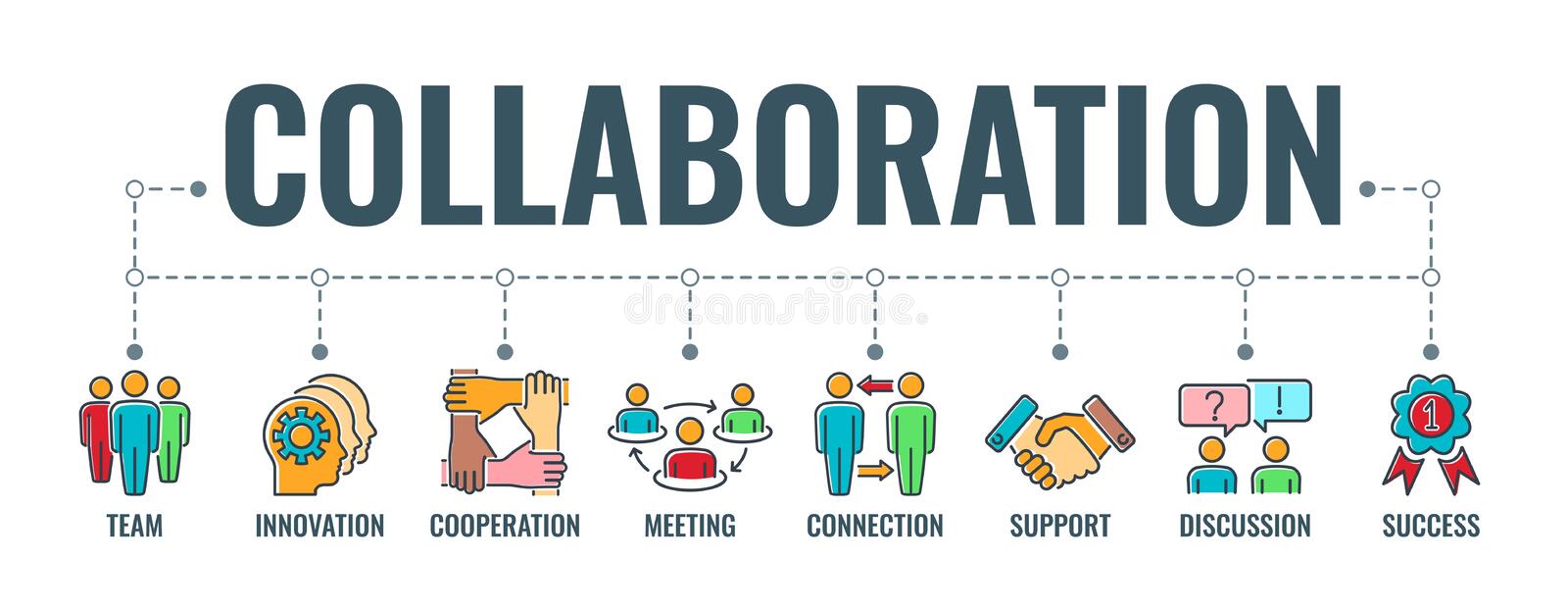 https://www.dreamstime.com/illustration/collaboration.html
1. Che cos'è la collaborazione?
La collaborazione è il processo di due o più persone o organizzazioni che lavorano insieme per ottenere vantaggi reciproci. 
Le opzioni vanno dalle reti e alleanze informali, alla realizzazione congiunta di progetti, fino alla fusione completa.
1. Che cos'è la collaborazione?
La collaborazione può durare per un periodo di tempo determinato o costituire un accordo permanente. 
Ciò che accomuna queste opzioni è che prevedono una sorta di scambio.
1. Che cos'è la collaborazione?
Parole chiave della collaborazione
1. Perché collaborare?
Avete la visione di sviluppare un'idea di Centro del Gusto, ma potreste non avere le competenze o le risorse per realizzarla da soli. 
Attraverso la collaborazione, potete costruire una coalizione di sostegno, competenze, incoraggiamento e risorse complementari.
1. Perché collaborare?
La collaborazione inizia con voi, che credete e avete fiducia nel vostro business plan del Centro del Gusto. Da lì, attirate i vostri collaboratori.
È fondamentale avere intorno a sé le persone/il team giusti. 
Attirare quelle persone che apportano competenze e risorse aggiuntive che non si possono o non si potrebbero ottenere da soli.
1. I vantaggi della collaborazione
1. Perché i partenariati di collaborazione?
Il motivo principale per l'attuazione dei partenariati locali e regionali è la convinzione che lavorare insieme sia più efficace che lavorare in modo isolato. 
Una partnership di successo aumenta l'impatto e l'efficacia dell'azione
2. Realizzare il Centro del Gusto - l'approccio
2. Promuovere una cultura della collaborazione
Se le strutture e i servizi del Centro del Gusto sono fondamentali per il successo di un incubatore, altrettanto importante è la creazione di un'atmosfera imprenditoriale come ingrediente chiave.
2. Promuovere una cultura della collaborazione
Perché? 
Una maggiore interazione di collaborazione, idee, concetti e pensieri spesso portano a una maggiore innovazione, creatività e a un'attività più redditizia.   
Non dimenticate che per le aziende alimentari che utilizzano il vostro Centro del Gusto, avviare o far crescere un'attività può essere molto isolante.
2. Promuovere una cultura della collaborazione
Perché? 
Le connessioni peer to peer possono essere un potente strumento commerciale. 
Le connessioni dovrebbero essere incoraggiate attraverso spazi comuni aperti ed eventi sociali ed educativi. Gli ambienti che trasmettono un'energia positiva sono un motivo fondamentale per cui i centri di incubazione sono un'offerta così speciale.
2. Promuovere una cultura della collaborazione
La collaborazione è tutta una questione di lavoro di squadra; se volete che i membri del Centro del Gusto lavorino insieme, è nel vostro interesse aiutarli a vedersi e a funzionare come una grande squadra.
2. Promuovere una cultura della collaborazione
6 passi per promuovere una cultura della collaborazione 
Il ruolo del responsabile del Centro del Gusto
Incoraggiare la creatività e l'apertura
Incoraggiare la cooperazione 
Incoraggiare il tempo sociale condiviso
Investire in formazione e sviluppo
Collaborare con i principali influencer
3. Il ruolo del responsabile del Centro del Gusto
Il manager è fondamentale per promuovere una cultura della collaborazione
Passione per l'aiuto alla crescita delle piccole imprese alimentari con un interesse genuino per il lavoro e i prodotti di coloro che utilizzano il Centro del Gusto e incoraggia tutti i membri a fare lo stesso.
3. Il ruolo del responsabile del Centro del Gusto
Spiccate capacità interpersonali e di risoluzione dei conflitti Buone capacità organizzative e gestionali per supervisionare il funzionamento e la gestione dell'incubatore
Desiderio di coltivare un ambiente dinamico che favorisca le conversazioni spontanee e l'innovazione tra le aziende del Centro del Gusto
3. Incoraggiare la creatività e l'apertura
Creatività - Incoraggiare i socii a esprimere liberamente le proprie opinioni e idee e a chiedere aiuto. Un modo simpatico per farlo è quello di avere un muro "Ho bisogno, voglio e suggerisco" in un'area comune.
3. Incoraggiare la creatività e l'apertura
Il bello degli incubatori è che le persone si incontrano e sviluppano una relazione in modo naturale, senza forzarsi a vicenda.  
È molto importante offrire ai soci spazi comuni per interagire. Dai divani ai tavoli e alle panche in stile pub, questa deve essere un'area rilassata.
3. Incoraggiare la creatività e l'apertura
Collaborazione online 
Dato che i proprietari di aziende alimentari sono molto impegnati, aumentate la collaborazione offline con una piattaforma online creata esclusivamente per i membri.  
Forse uno strumento di collaborazione dedicato potrebbe essere quello che vi serve? Slack è una piattaforma incredibilmente intelligente e può essere presa in considerazione.
4. Tecnologia per incoraggiare la creatività e l'apertura.
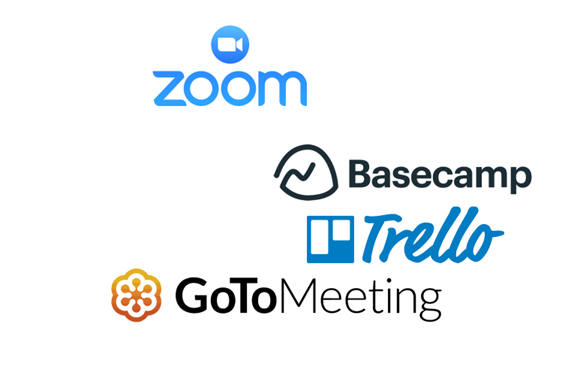 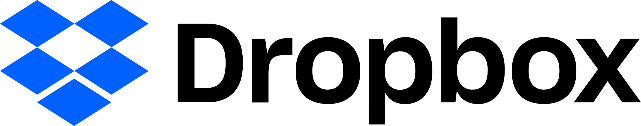 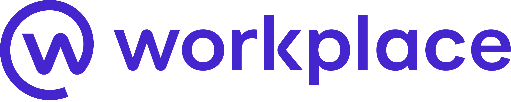 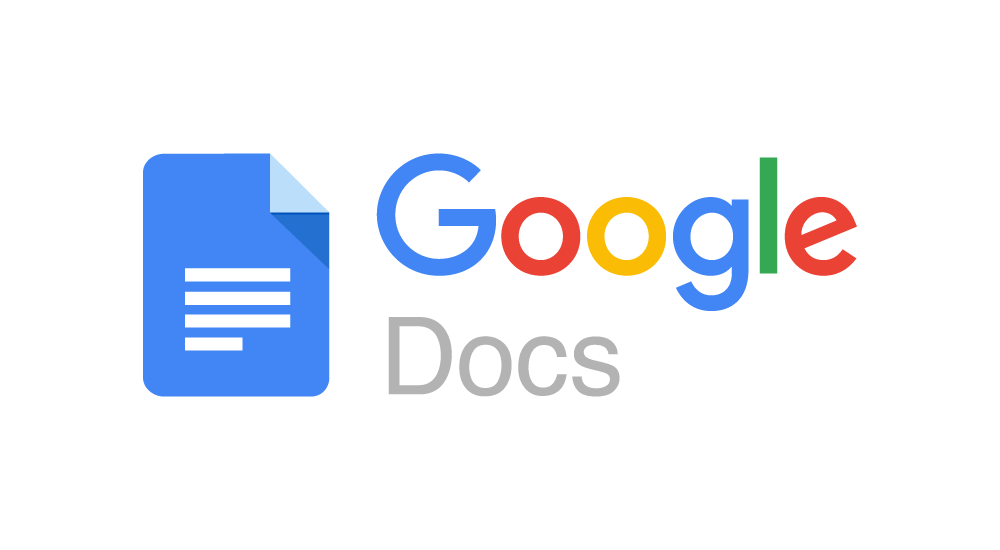 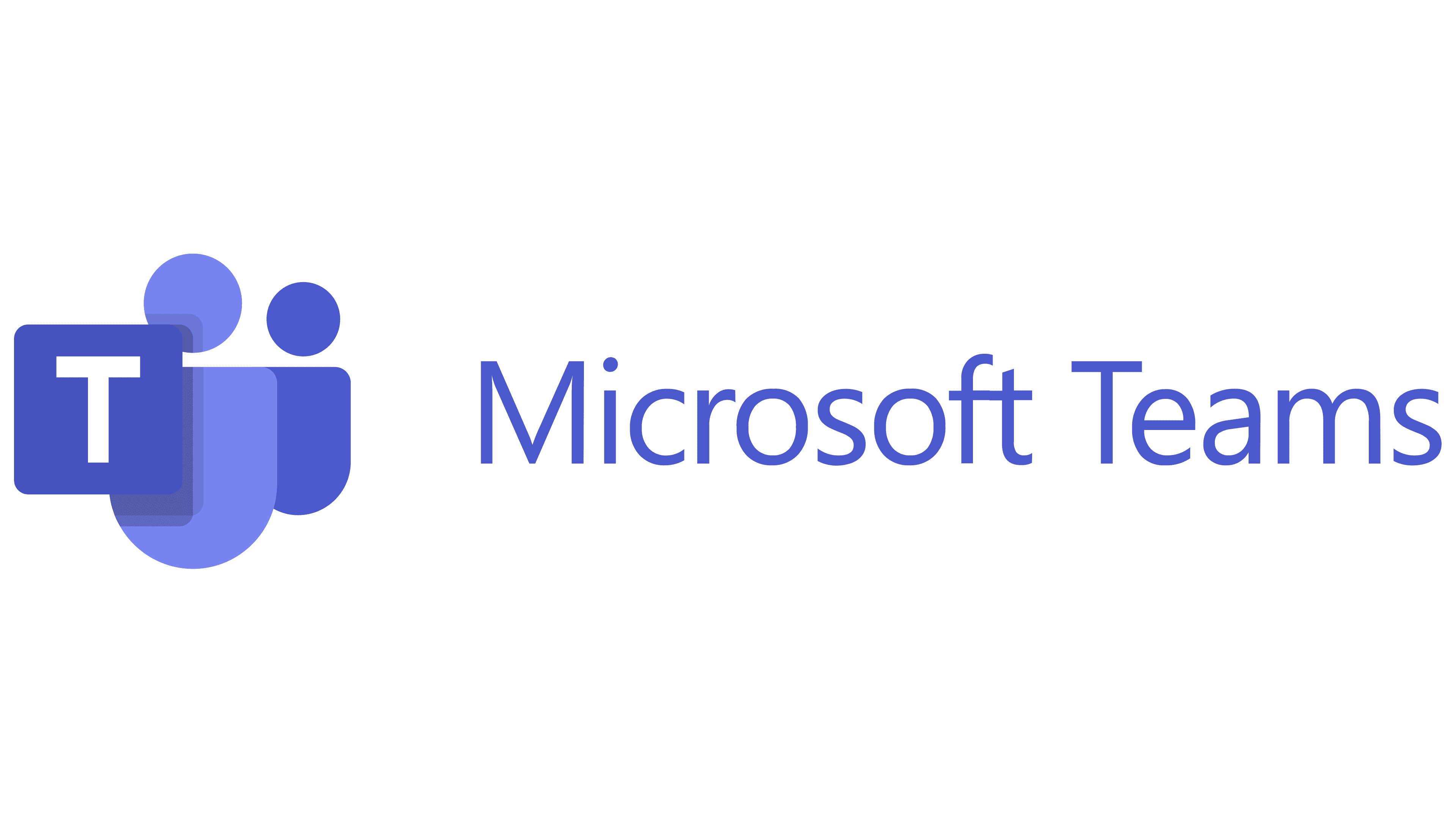 4. Tecnologia per incoraggiare la creatività e l'apertura.
Dropbox
Create uno spazio di lavoro centrale in modo che tutti possano trovare rapidamente ciò di cui hanno bisogno.  
Le cartelle sono un modo semplice per dare ai membri del personale l'accesso a cose come protocolli di cucina, manuali, file di marketing, loghi e foto.
4. Tecnologia per incoraggiare la creatività e l'apertura.
Dropbox
Tutti i membri possono aggiungere e modificare i file insieme. 
Le modifiche si sincronizzano automaticamente, fornendo a tutti la versione più recente nelle proprie cartelle Dropbox. 
Utilizzate i commenti per raccogliere rapidamente i feedback in ogni file.
4. Tecnologia per incoraggiare la creatività e l'apertura.
Google Docs
A volte abbiamo bisogno di lavorare insieme su un documento contemporaneamente. 
Questo strumento consente di creare documenti, presentazioni e fogli di calcolo online che possiamo modificare insieme in modalità live. 
Il contenuto viene salvato e memorizzato automaticamente.
4. Tecnologia per incoraggiare la creatività e l'apertura.
Zoom
Questo software di collaborazione basato sul cloud è ampiamente utilizzato in ambito aziendale e governativo. 
La piattaforma offre messaggistica di gruppo, videoconferenze e spazi per riunioni virtuali con sfondi utili. 
Offre audio e video in HD. 
Un indicatore di presenza aiuta a monitorare la partecipazione individuale e a condurre sondaggi.
4. Tecnologia per incoraggiare la creatività e l'apertura.
Posto di lavoro di Facebook 
Mentre Facebook è noto come strumento di promozione e marketing, Workplace by Facebook consente di comunicare con il personale in un hub centralizzato:
La messaggistica istantanea consente chat individuali o di gruppo tramite testo, voce o video. 
È anche possibile trasmettere video per fare annunci o condurre sessioni di formazione. 
Le analisi del coinvolgimento in tempo reale forniscono un feedback immediato. Può essere integrato con Office 365, Google Drive e altro ancora.
4. Tecnologia per incoraggiare la creatività e l'apertura.
Microsoft Teams 
Nonostante la forte concorrenza, Microsoft è ancora un grande protagonista nel settore della collaborazione sul posto di lavoro. Questo software conveniente migliora la produttività e aumenta il coinvolgimento. Teams consente ai dipendenti di condividere file, lavorare collettivamente su un documento e sincronizzarsi con le altre applicazioni di Office.
4. Tecnologia per incoraggiare la creatività e l'apertura.
Guarda il video "Strumenti per la collaborazione online con team e clienti quando si lavora da remoto".
4. Tecnologia per incoraggiare la creatività e l'apertura.
Qualunque sia la piattaforma scelta, l'obiettivo è quello di riunire le parti interessate. Non solo aumenta la produttività, ma dà a tutti la possibilità di condividere idee e collaborare.
5. Incoraggiare la cooperazione
La cooperazione tra imprese può aumentare le possibilità di crescita di ciascuna di esse. Anche se a volte sono in concorrenza tra loro, se le aziende collaborano tra loro per raggiungere un obiettivo di valore superiore a quello che si potrebbe ottenere senza l'interazione.
5. Incoraggiare la cooperazione
Un esempio: la condivisione di un sistema di distribuzione per estendere la portata del mercato a livello nazionale o internazionale.  In questo caso le aziende risparmiano sui costi condivisi, pur rimanendo fortemente competitive in altri settori.
5. Incoraggiare il tempo sociale condiviso
Il cibo, come sappiamo, è una delle cose migliori per unire le persone. Non può trattarsi solo di lavoro. Organizzare eventi sociali e celebrare le vittorie con i membri del Centro del Gusto è uno dei modi migliori per costruire una comunità.  Alcune idee
Giornata dimostrativa - Organizzate una giornata in cui i membri possano mostrare ciò a cui stanno lavorando e ricevere un feedback dal resto della comunità.
5. Incoraggiare il tempo sociale condiviso
Una cena - Perché non ospitare una cena di sostegno o un barbecue in cui ogni produttore di cibo porta qualcosa in tavola?
Relatori ospiti di investitori e finanziatori
Invitare investitori e finanziatori locali per parlare di finanziamenti e di come accelerare le imprese dei soci.
5. Incoraggiare il tempo sociale condiviso
Pratica del pitch - Ogni mese, organizzate un incontro per aiutare gli imprenditori del settore alimentare a fare pratica con i loro pitch di 30 secondi e 3 minuti.
5. Incoraggiare il tempo sociale condiviso
Colloqui con gli imprenditori - Invitate gli imprenditori del settore alimentare (anche in questo caso potrebbero essere membri passati del vostro incubatore) a raccontare la storia del loro successo, compresi gli ostacoli che hanno incontrato e le lezioni che hanno imparato lungo il percorso.
5. Incoraggiare il tempo sociale condiviso
Area espositiva - allestite un'area espositiva di alto profilo dove condividere tutti i prodotti realizzati nell'incubatore.  Massimizzatene l'impatto collocandola in un'area ben visibile, in modo che i visitatori di un'azienda possano vedere il lavoro delle altre aziende presenti sul sito.
6. Investire in formazione e sviluppo
Offrire programmi di formazione congiunti, conferenze e seminari ai membri del Centro del Gusto può aiutarli a progredire nella loro attività. Gli imprenditori del settore alimentare hanno competenze e background diversi.  Possono essere tecnicamente brillanti nella realizzazione del loro prodotto, ma avere scarse capacità di marketing o di gestione finanziaria e dei costi.
Per questo motivo, fornire programmi di formazione e sviluppo in loco può fare la differenza per la loro sopravvivenza.
Ulteriori letture
https://gathercontent.com/blog/how-to-collaborate-the-creative-the-practical 
https://www.ucanwest.ca/blog/business-management/top-5-online-business-collaboration-tools
Ulteriori letture
https://resources.workable.com/tutorial/collaboration-tools 
https://www.bynder.com/en/glossary/collaboration-tools/